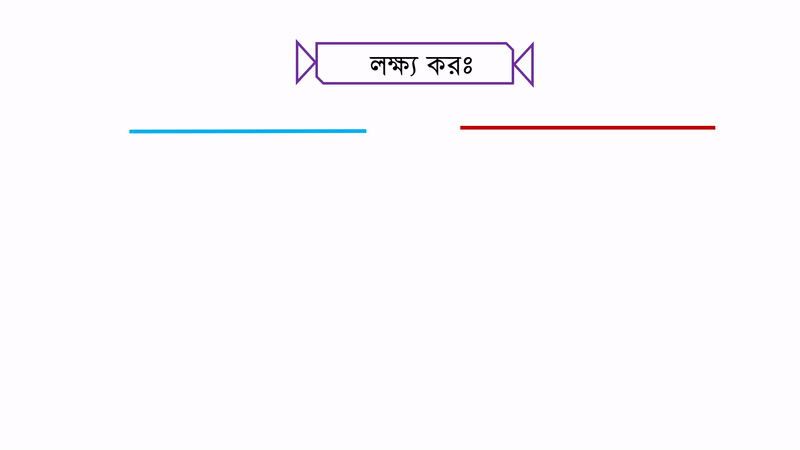 4
4
3
3
*সকলকে শুভেচ্ছা*
2
2
1
1
1
2
3
4
1
2
3
0
0
2
1
4
6
5
7
3
পরিচিতি
বরুণ দেবনাথ  
সহকারি শিক্ষক (আইসিটি) 
হারতা স্কুল এন্ড কলেজ
হারতা, বরিশাল।  
ইমেইলঃ barundebnath2@gmail.com
মোবাইলঃ ০১৭40629386
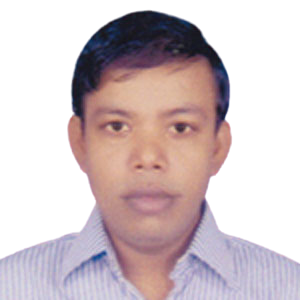 বিষয়ঃ গণিত
অধ্যায়ঃ নবম
শ্রেণীঃ সপ্তম
লক্ষ্য করঃ
অন্তর্ভুক্ত কোণ
অন্তর্ভুক্ত কোণের ধারণা ব্যাখ্যা করতে পারবে।
দুইটি বাহু ও তাদের অন্তর্ভুক্ত কোণ দ্বারা ত্রিভুজ আঁকতে পারবে।
প্রদত্ত উপাত্ত হতে কম্পাস ও রুলারে সাহায্যে ত্রিভুজ আঁকতে পারবে।
আজকে যা শিখতে পারবেঃ
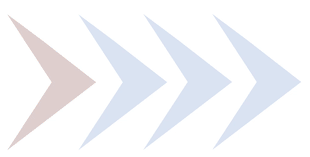 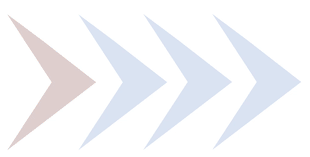 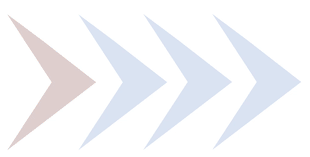 অন্তর্ভুক্ত কোণ
A
অন্তর্ভুক্ত কোণের ধারনাঃ
C
B
অন্তর্ভুক্ত কোণঃ সমতলস্থ দুটি রেখার যদি একই প্রান্তবিন্দু থাকে এবং যদি তাদের ধারক রেখা একই না হয, তবে সাধারণ প্রান্তবিন্দুতে উৎপন্ন কোণকে রেখাদ্বয়ের অন্তর্ভুক্ত কোণ বলে ।
চিত্রে,ABC একটি অন্তর্ভুক্ত কোণ। সাধারণ প্রান্ত বিন্দু হলো B, । বাহুদুইটি হলো AB ও BC ।
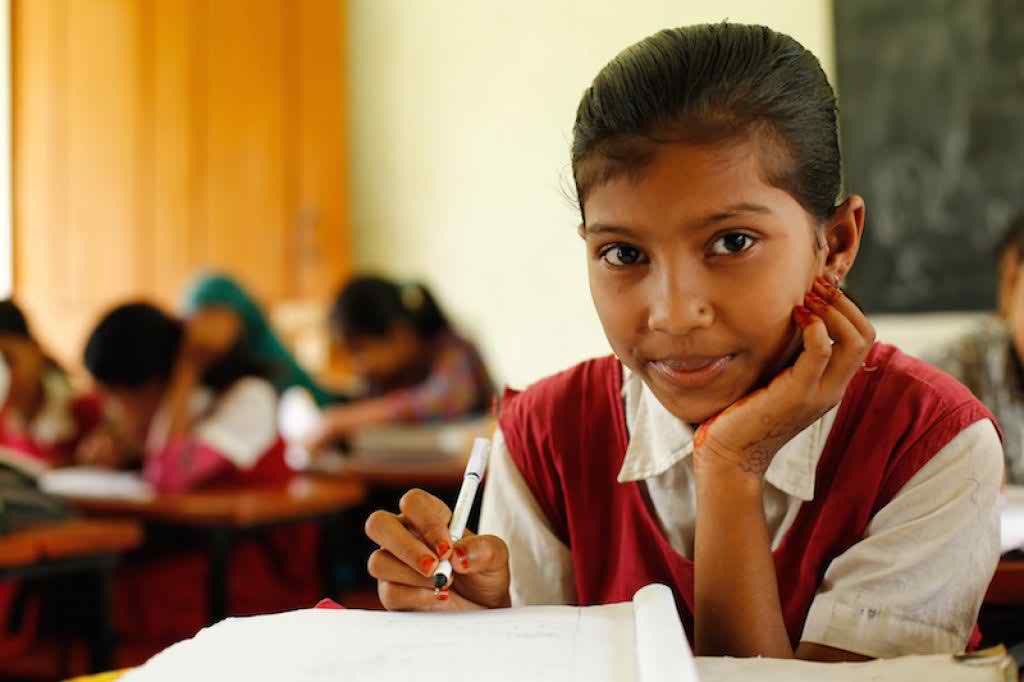 একক কাজঃ
অন্তর্ভুক্ত কোণের সংজ্ঞা লিখ ।
অন্তর্ভুক্ত কোণ এঁকে দেখাও।
x
a
কোনো ত্রিভুজের দুইটি বাহু ও এদের অন্তর্ভুক্ত কোণ দেয়া আছে,ত্রিভুজটি আঁকতে হবে (সম্পাদ্য: 2)
b
বিশেষ নির্বচনঃ মনে করি, একটি ত্রিভুজের দুইটি বাহু a ও b এবং তাদের অন্তর্ভুক্ত কোণ দেওয়া আছে ত্রিভুজটি আঁকতে হবে।
x
যে কোন রশ্মি BD হতে a এর সমান করে BD কেটে  নিই।
a
অঙ্কনের বিবরণঃ
b
E
A
CE রেখাংশ থেকে b এর সমান করে CA নিই।
b
  A, B যোগ করি।
0
0
0
2
2
2
1
1
1
4
4
4
6
6
6
5
5
5
7
7
7
3
3
3
a
D
B
C
x
a
দলীয় কাজঃ
b
প্রদত্ত দুইটি বাহু ও অন্তর্ভুক্ত কোণ দ্বারা একটি ত্রিভুজ আঁক।
অন্তর্ভুক্ত কোণের কয়টি বাহু থাকে -
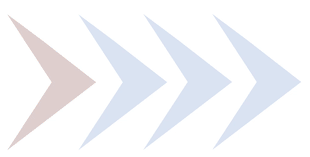 গ) ৩ প্রকার
ঘ) ৪ প্রকার
ক) ১ প্রকার
খ) ২ প্রকার

মূল্যায়ন
অন্তর্ভুক্ত কোণের কয়টি কৌণিক বিন্দু থাকে -
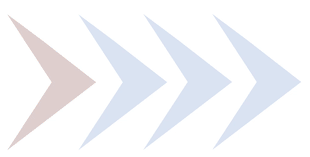 গ) ৩ টি
ঘ) ১ টিও না

খ) ২  টি
ক) ১ টি
একটি ত্রিভুজের দুইটি কোণের সমষ্টি ৯০ ডিগ্রি হলে বাকী কোণ দুইটির সমষ্টি কত  ?
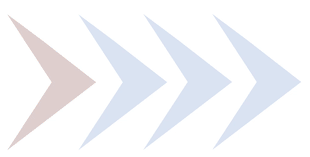 
গ) ৯০ ডিগ্রি
ঘ) ১২০ ডিগ্রি
খ) ১০০ ডিগ্রি
ক) ৬০ ডিগ্রি
একটি কোণ ১০৫ ডিগ্রি  হলে এর সম্পুরক কোণ কত ডিগ্রি?
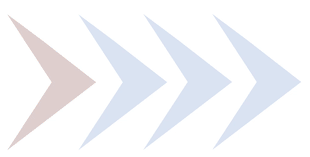 
ঘ) ৭৫ ডিগ্রি
গ) ৯০ ডিগ্রি
খ) 45 ডিগ্রি
ক) ১৭৫ ডিগ্রি
সৃজনশীল প্রশ্নঃ
একটি ত্রিভুজের দুইটি বাহু ৪ সে.মি ও ৪.৫ সে.মি. এবং অন্তর্ভুক্ত কোণ ৫৫ ডিগ্রি।
ক.	অন্তর্ভুক্ত কোণ কাকে বলে?
খ. উদ্দীপকের আলোকে ত্রিভুজটি  আঁক।
গ.	অঙ্কনের বিবরণ দাও।
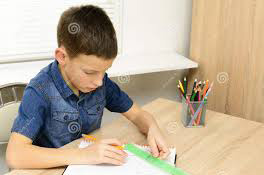 বাড়ির কাজঃ